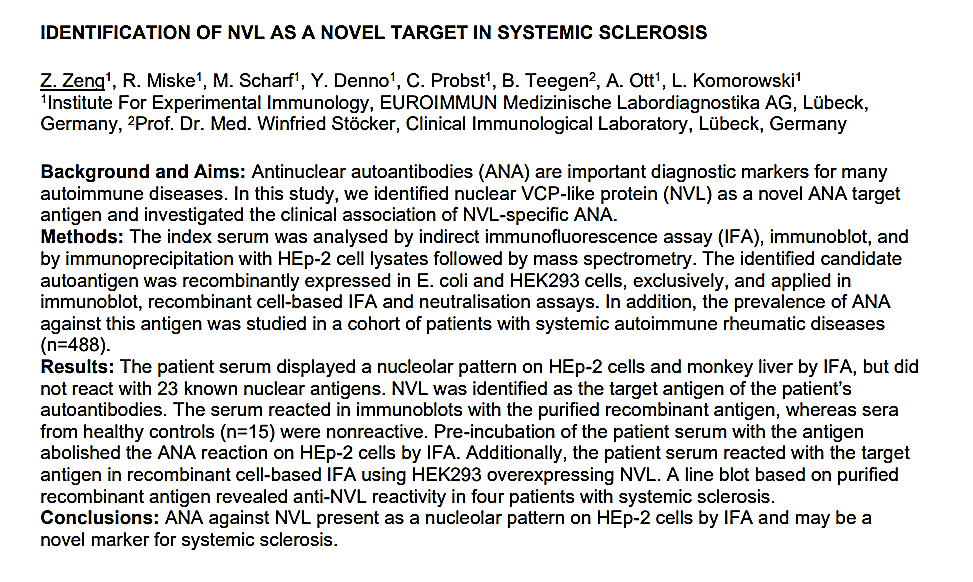 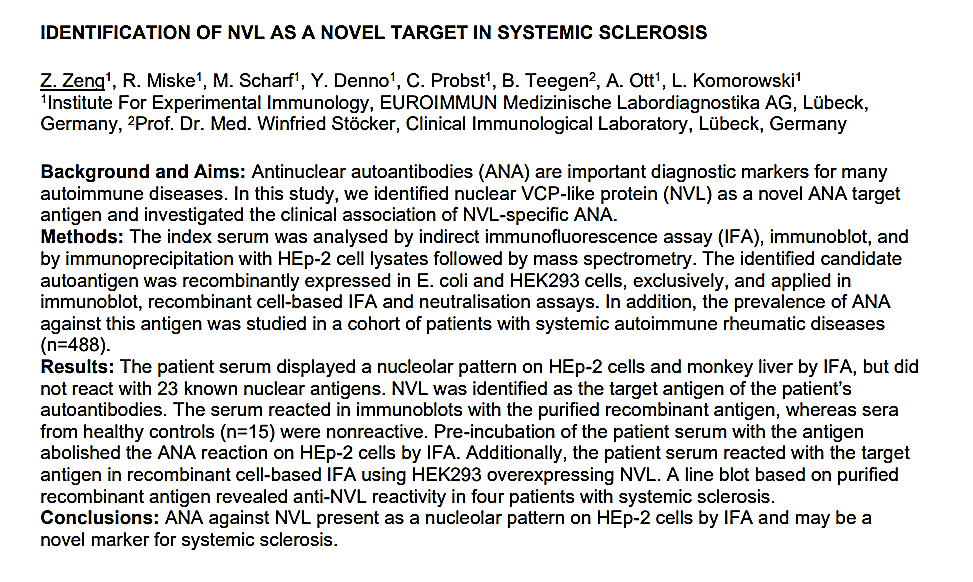 NVL  =   NUCLEAR VALOSIN CONTAINING PROTEIN LIKE
                     VCP-LIKE NUCLEAR PROTEIN
GENE CDC48, p97     Protein AAA ATPase
Mutation: SLA et Charcot-Marie-Tooth
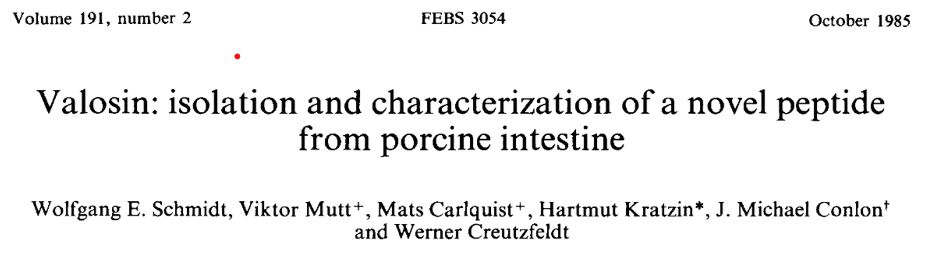 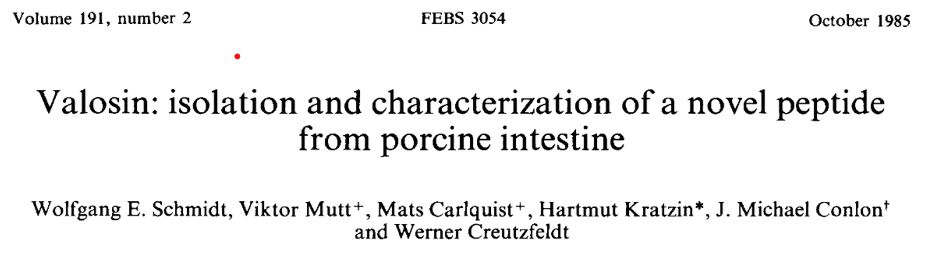 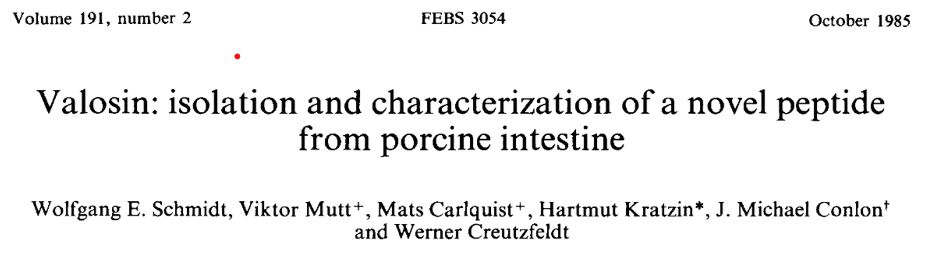 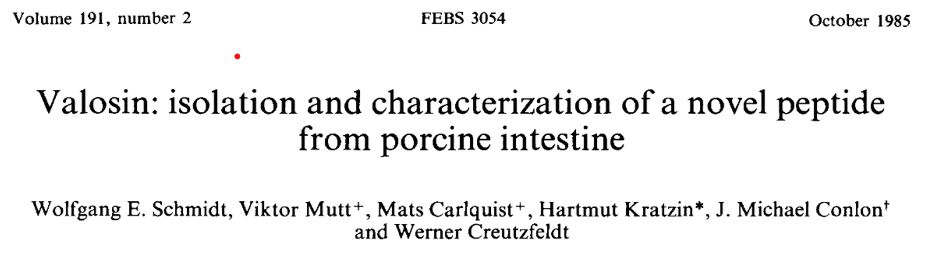 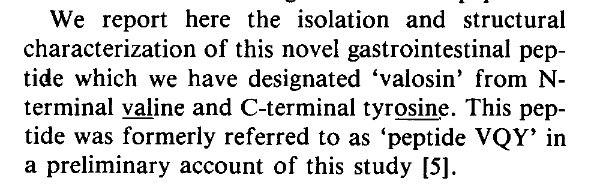 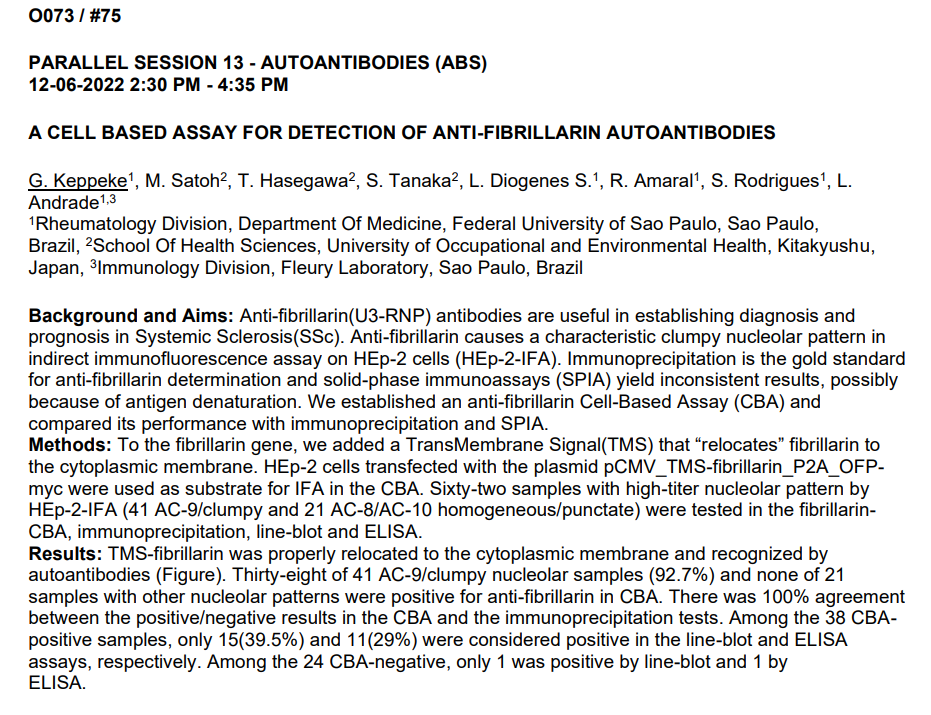 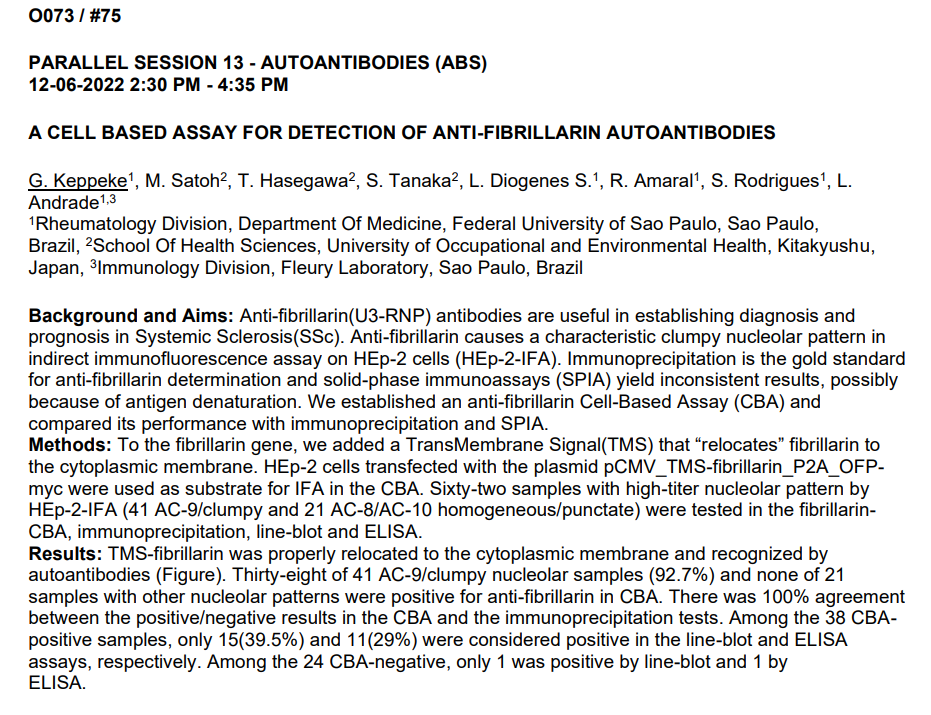 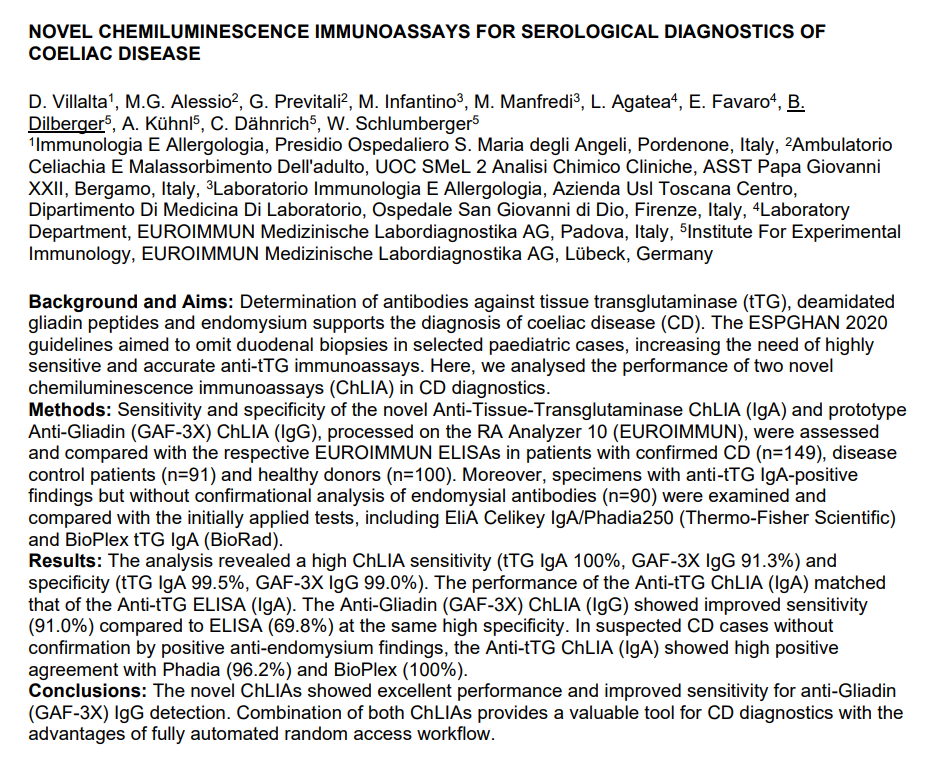 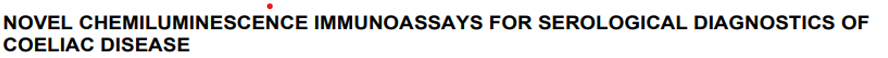 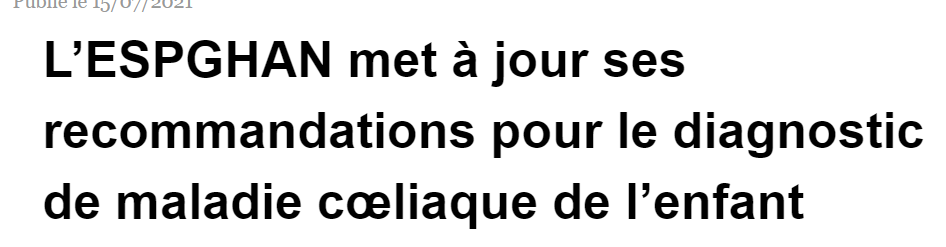 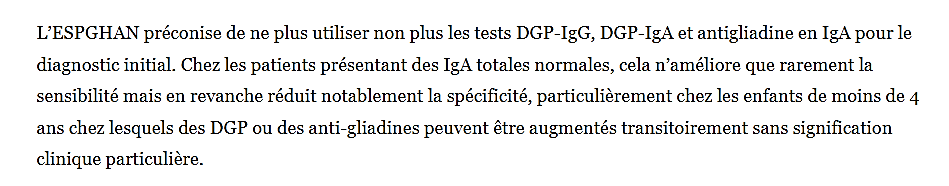 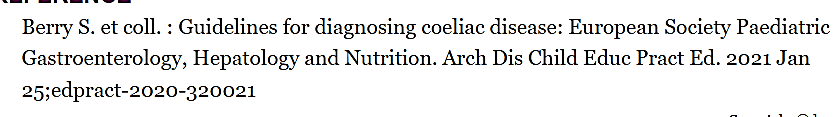 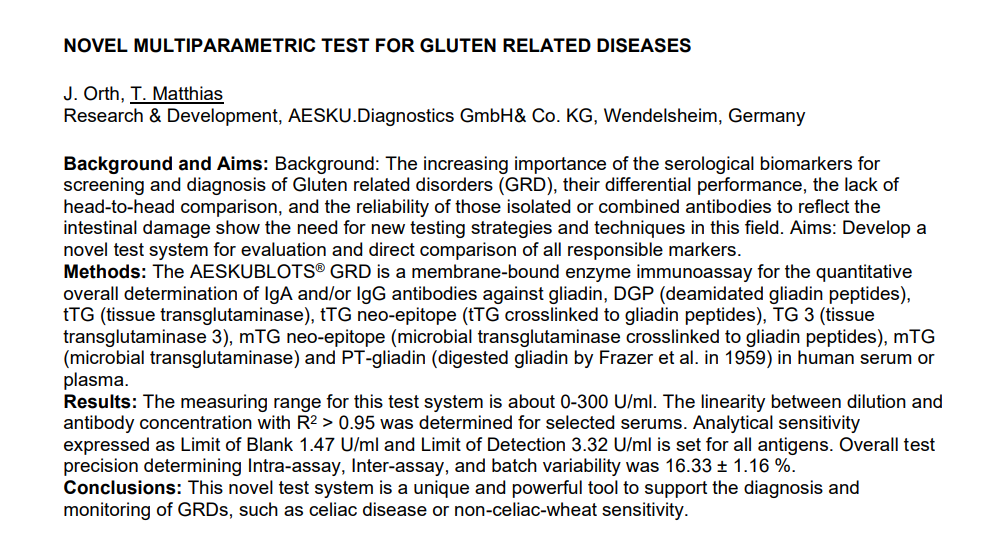 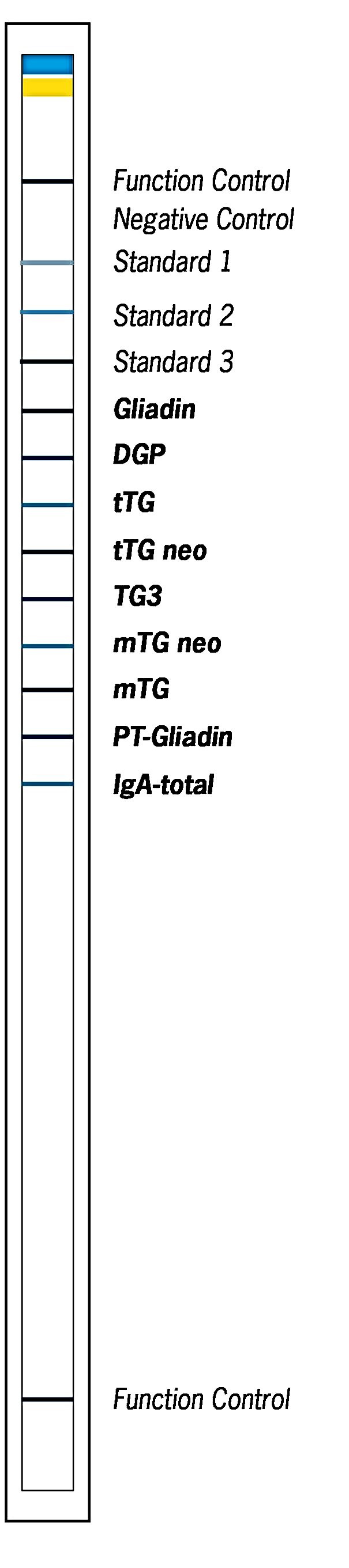 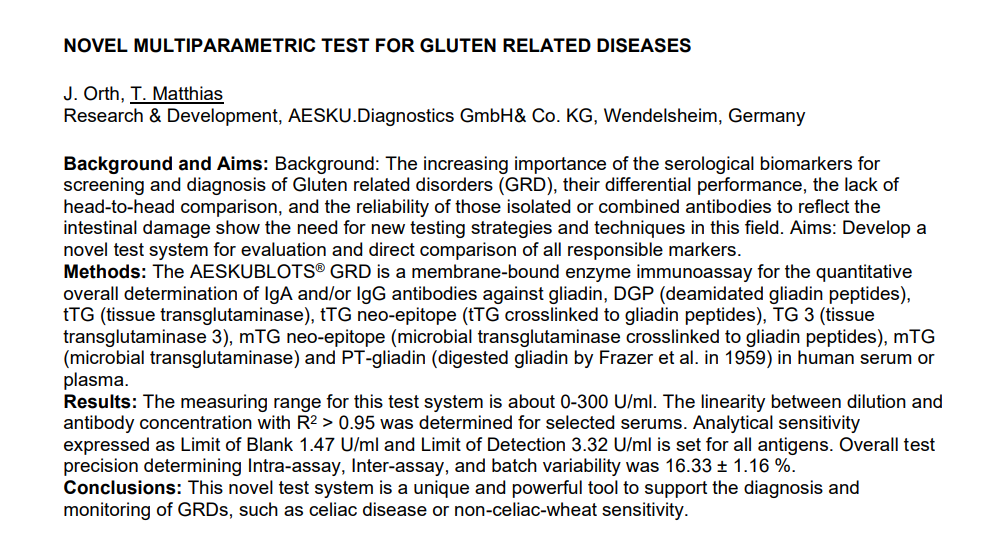 GLIADINE  NATIVE
PEPTIDE DE GLIADINE DEAMIDEE
TRANSGLUTAMINASE 2 TISSULAIRE
TRANSGLUT 2  DPG NEO EPITOPE
TRANSGLUTAMINASE 3 EPIDERME
TRANSGLUTAMINASE MICROBIENNE + DPG NEO EPITOPE
TRANSGLUTAMINASE MICROBIENNE
GLIADINE DIGEREE PEPSINE-TRYPSINE
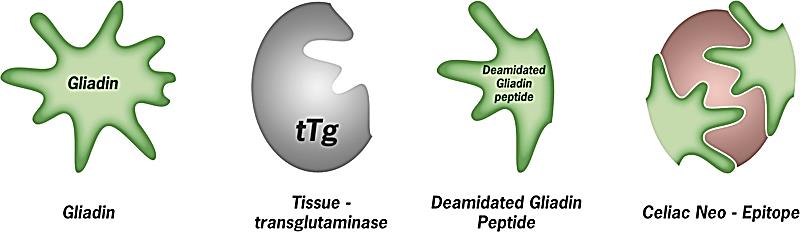 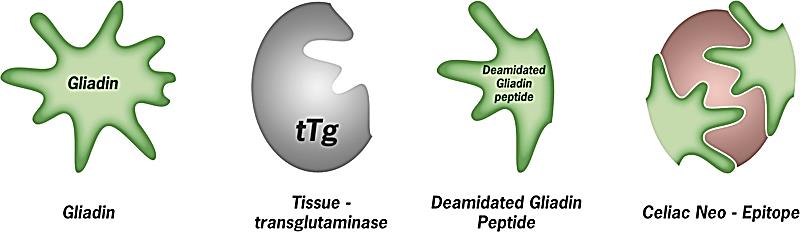 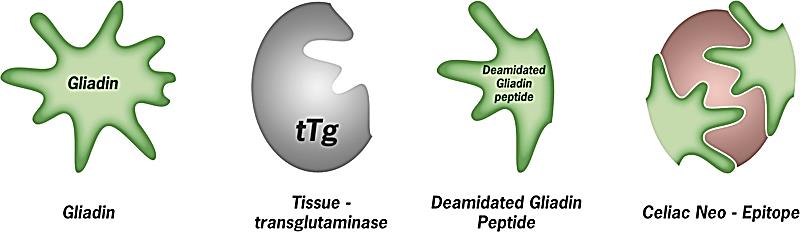 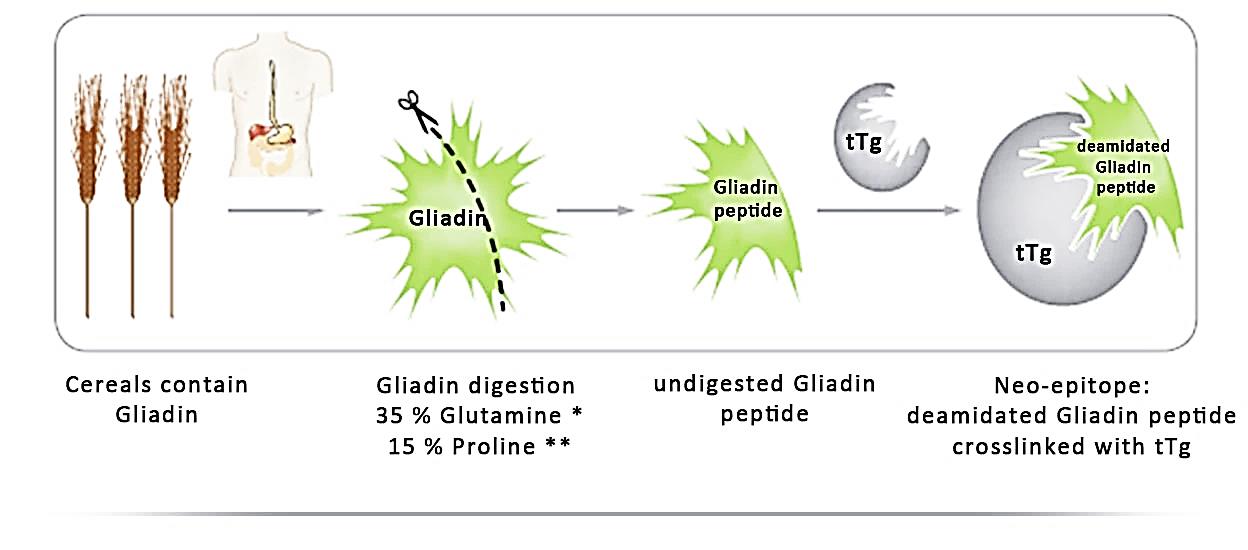 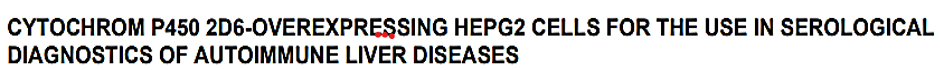 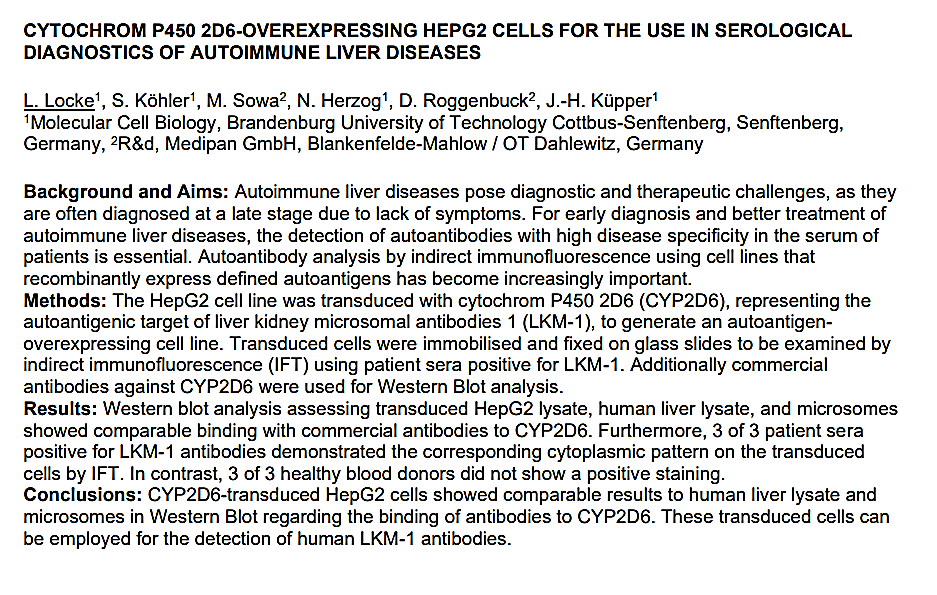 11
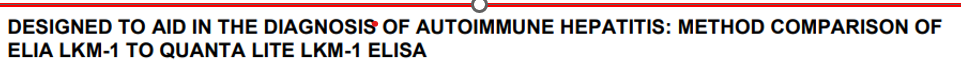 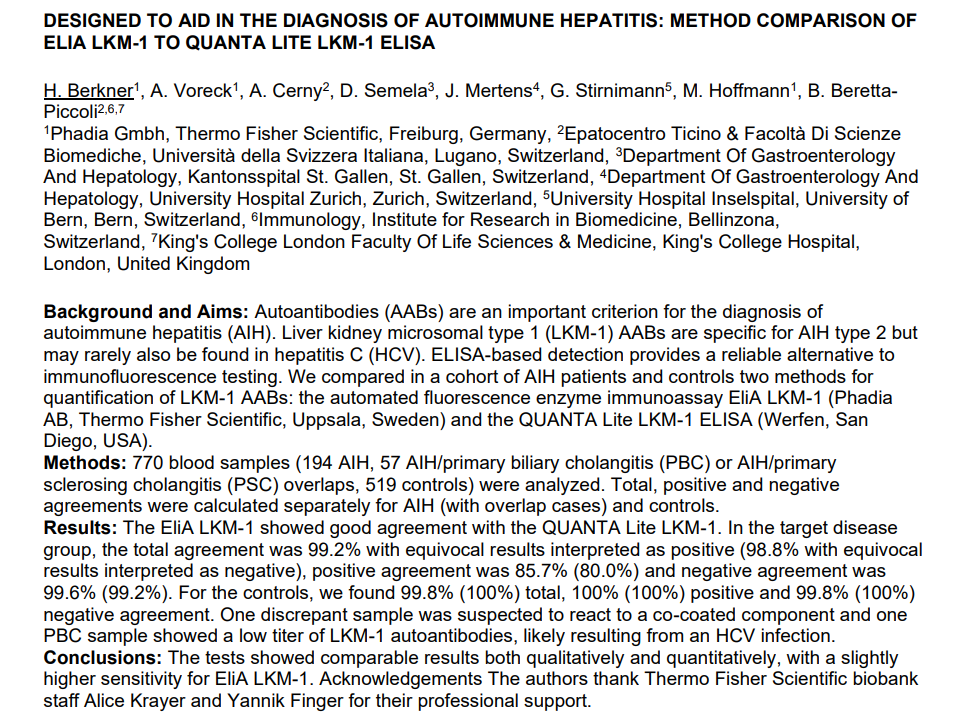 770    SAMPLES
    HEPATO  Target Disease Group
           194  AIH
    TEMOINS
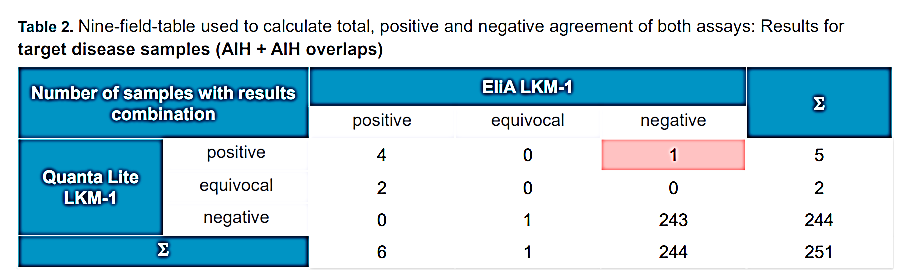 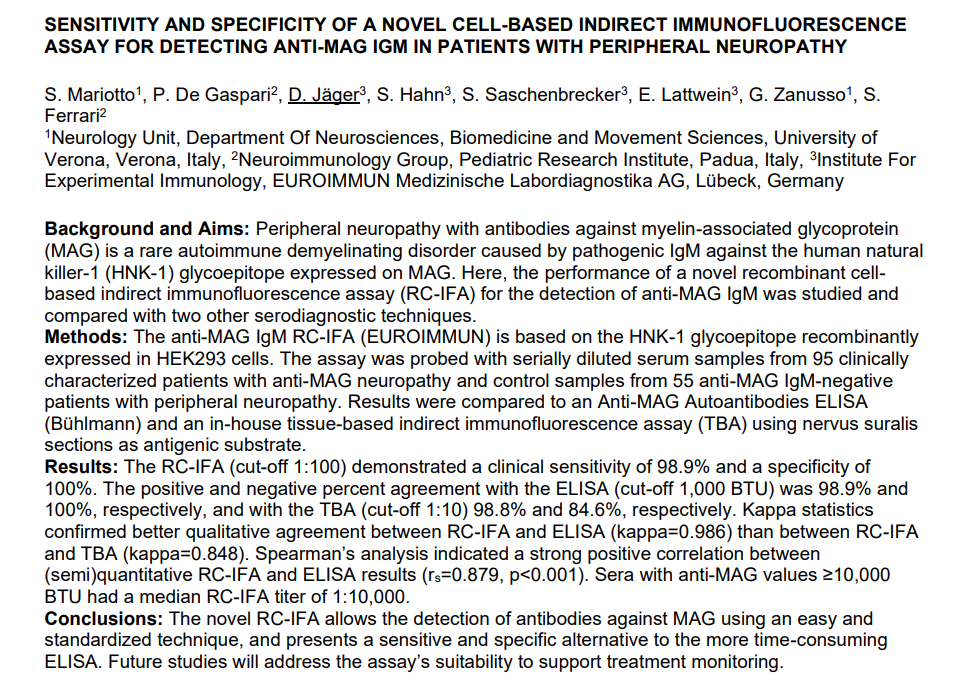 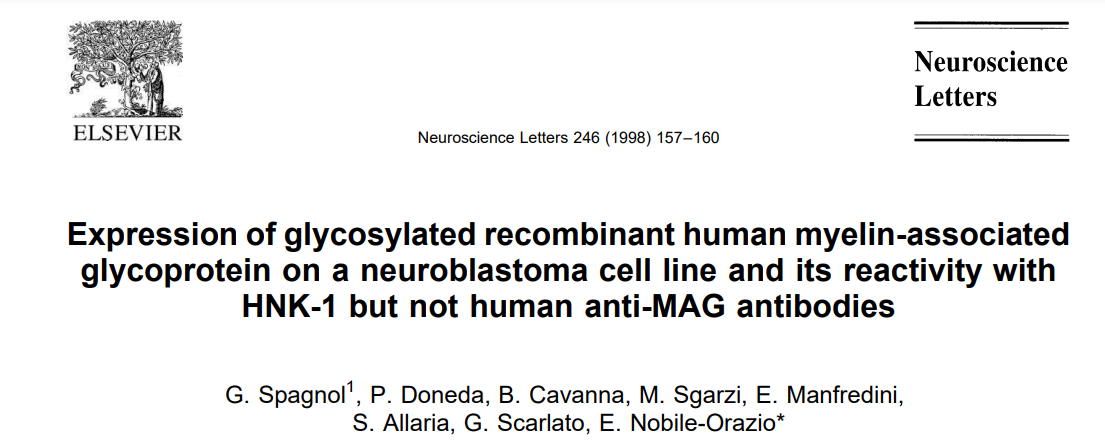 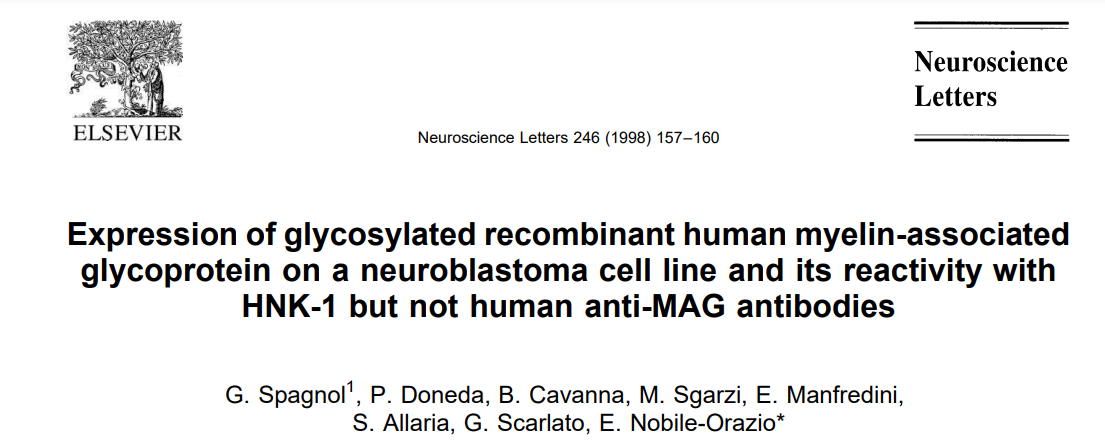 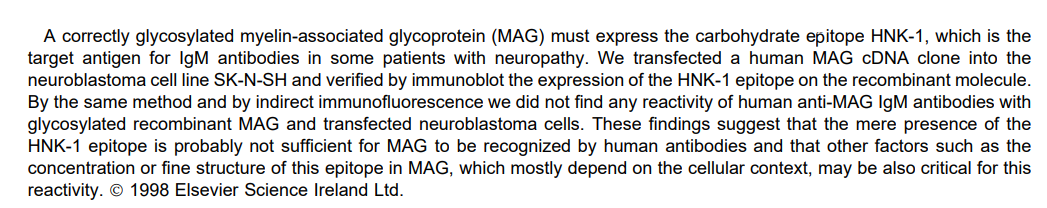 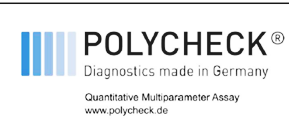 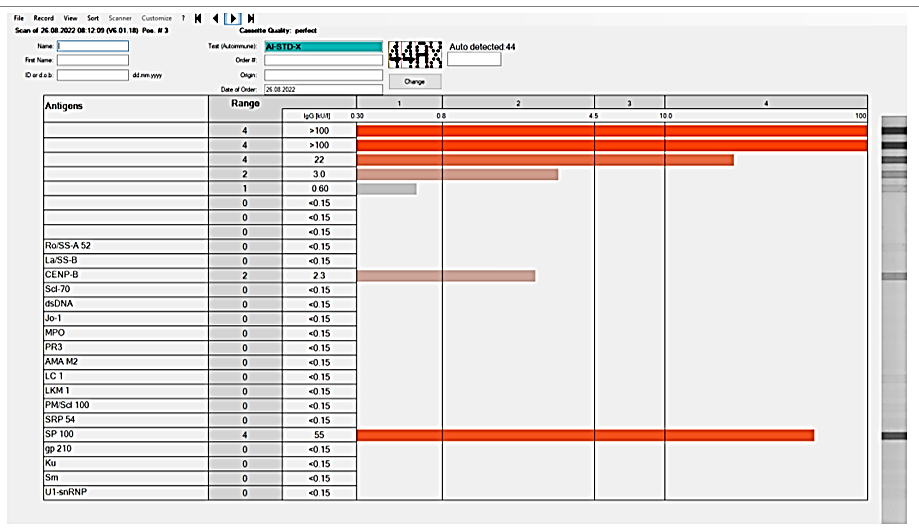 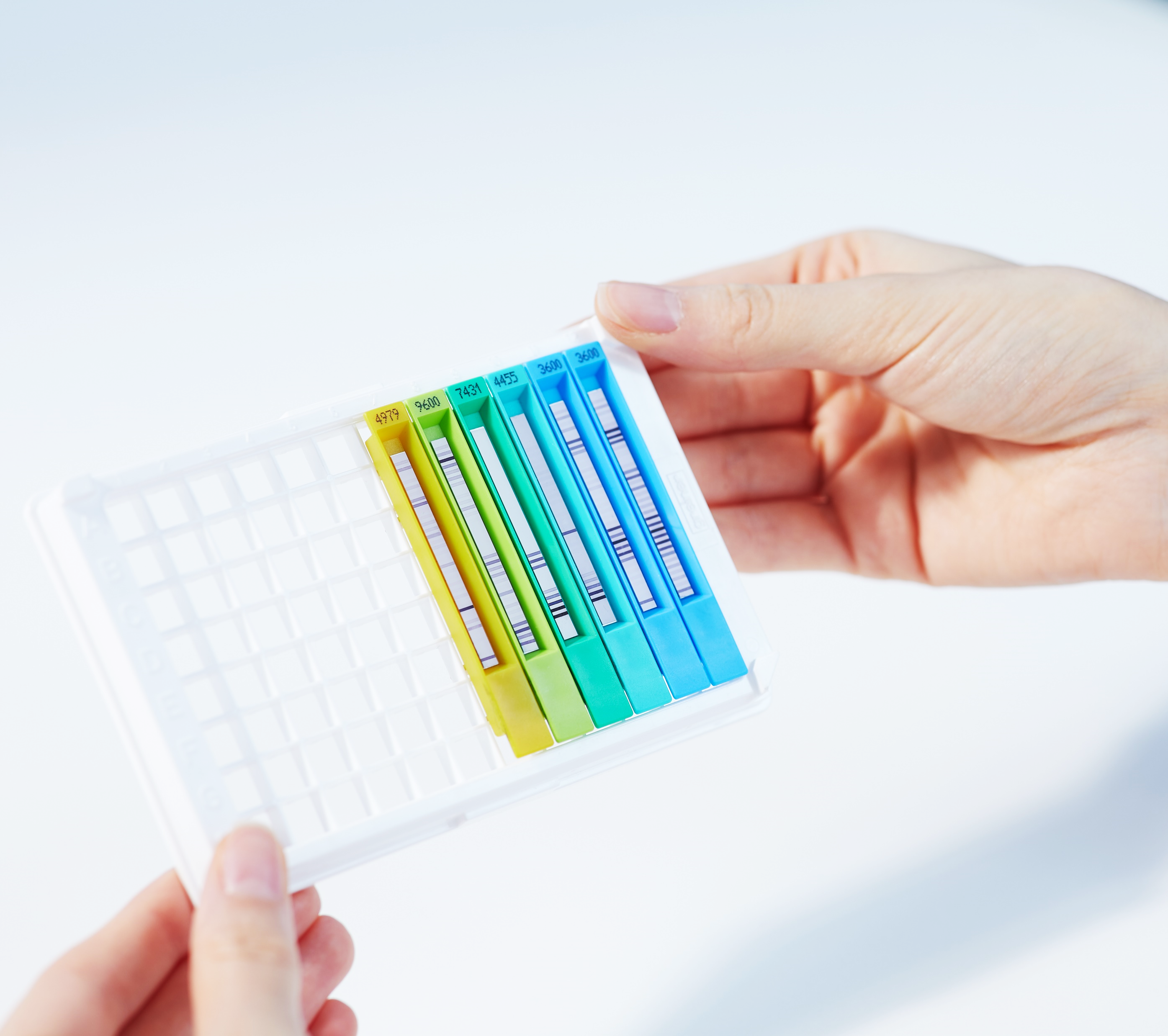 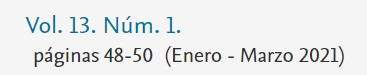 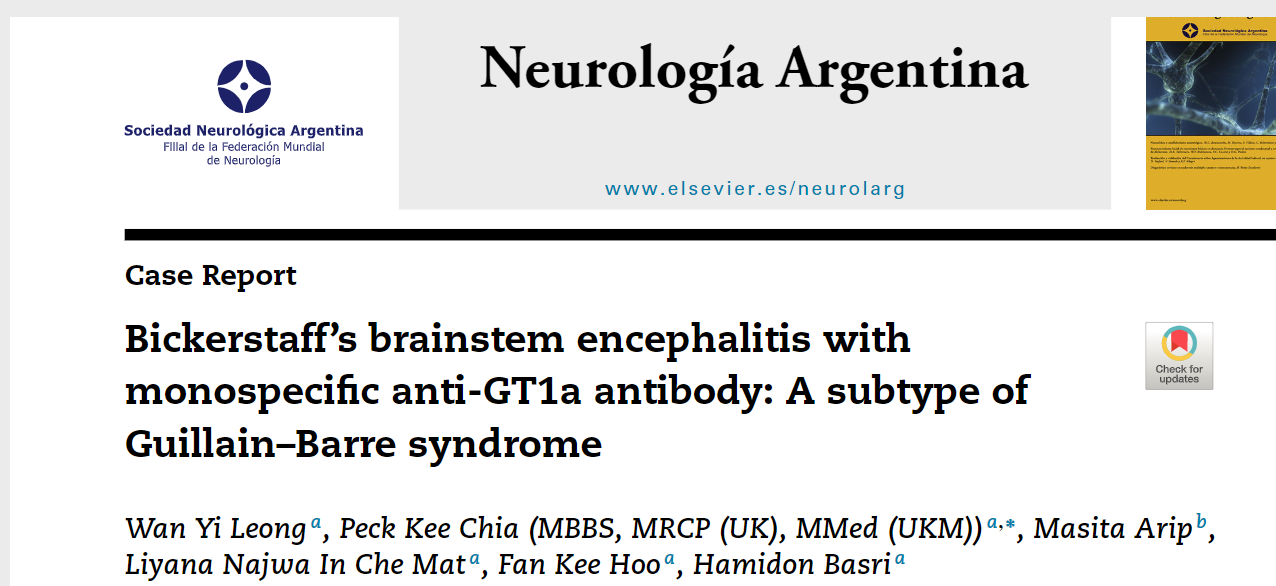 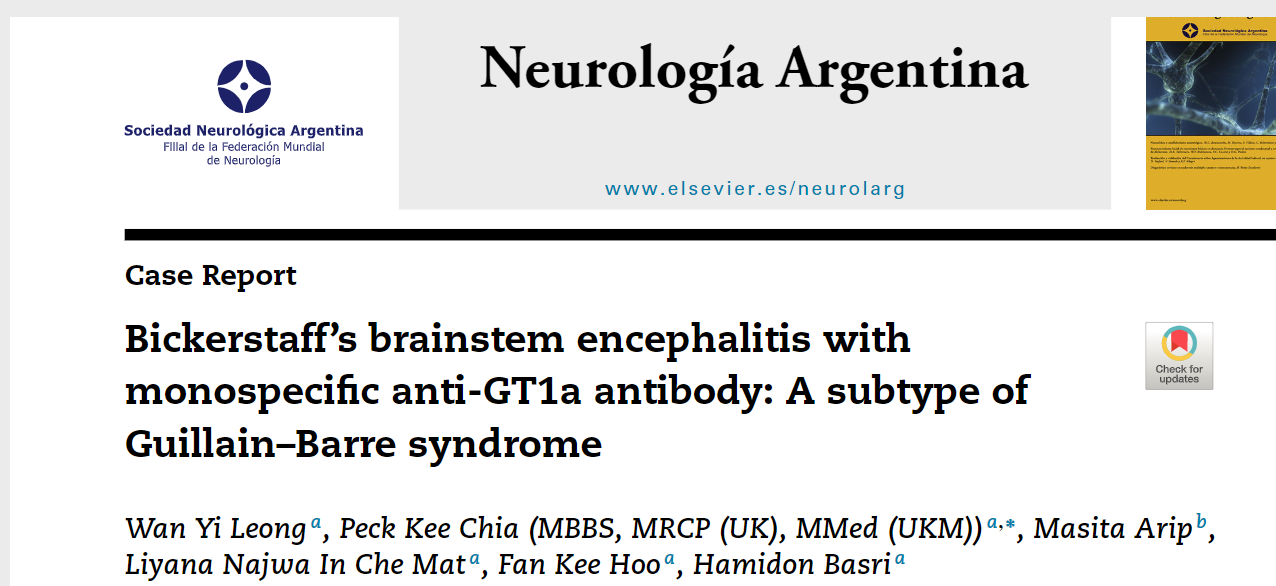 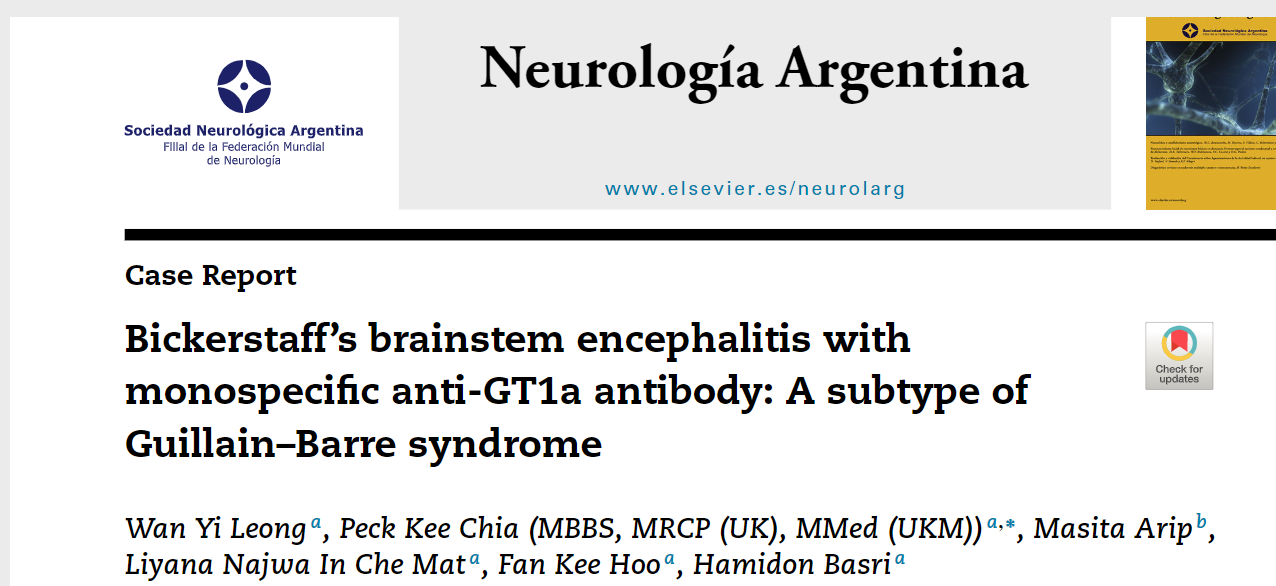 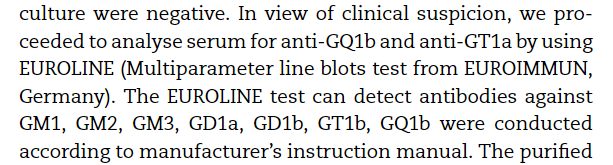 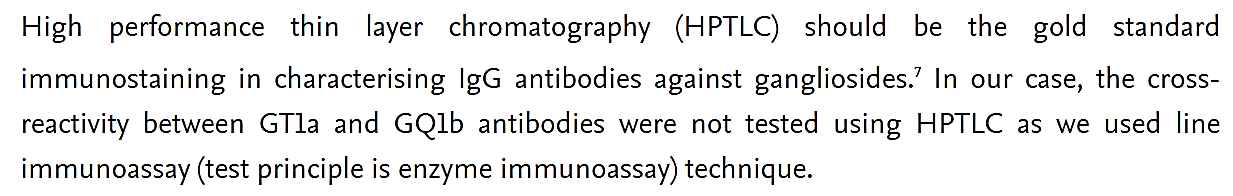 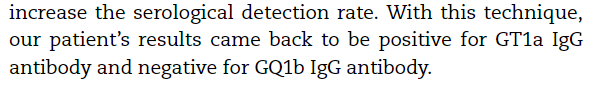